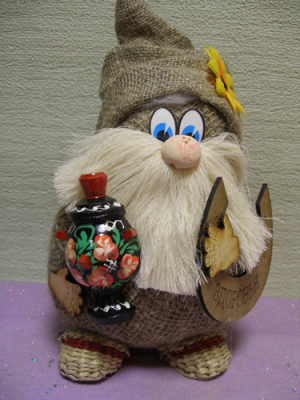 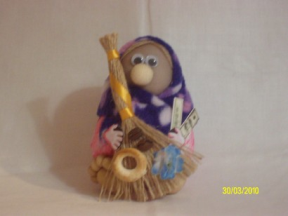 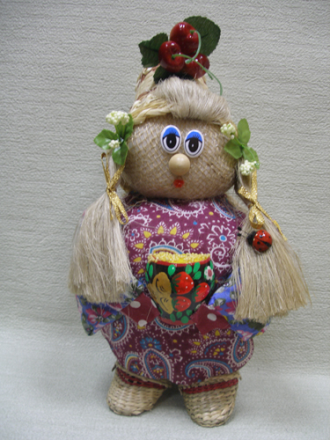 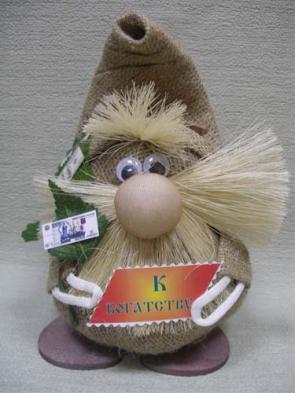 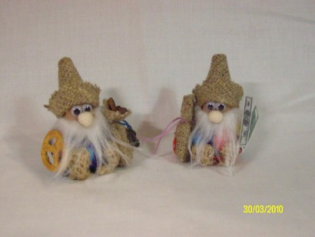 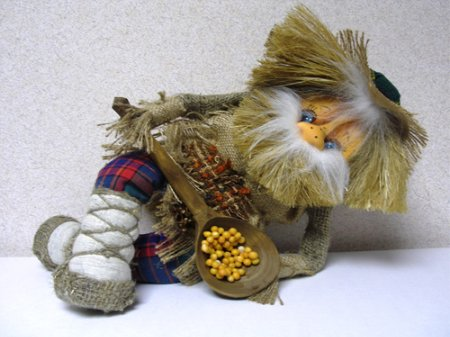 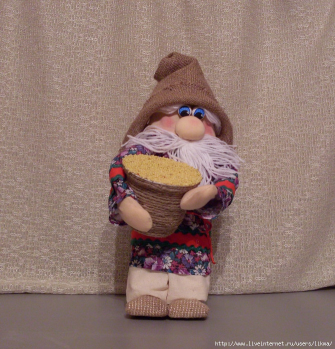 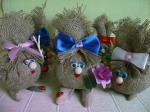 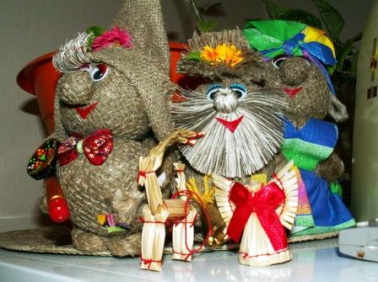 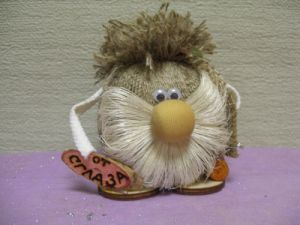 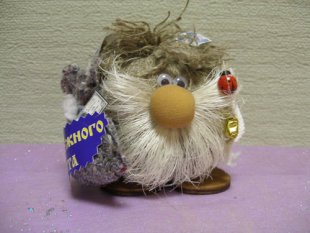 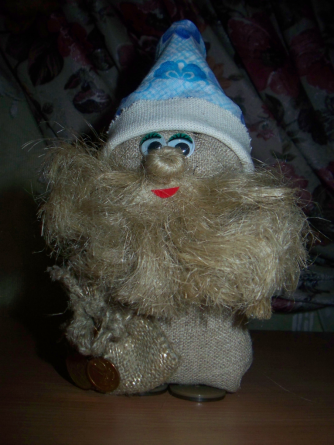 Мы сегодня с вами будем делать  домовичка.
Выглядеть он будет примерно так, но у  каждого получится совершенно свой домовичек, не похожий на других.
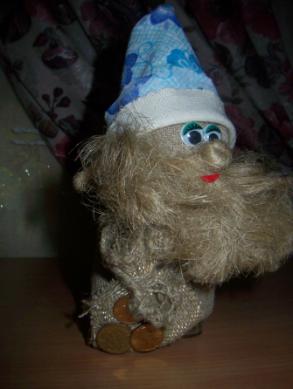 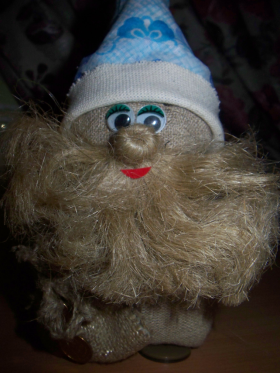 Нам потребуется : мешковина, лен, хлопчатобумажная ткань, монетки, пуговицы, вата, клей.
А  так же усердие, терпение, желание работать, хорошее настроение.
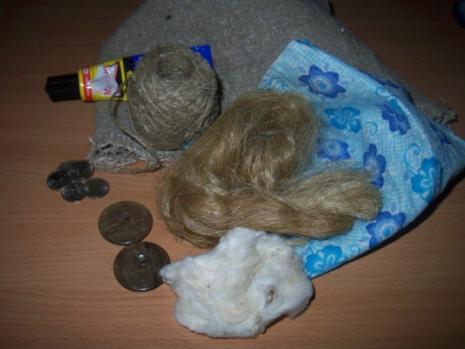 Сплести  косичку, (работаем в парах)
 Делаем бороду  ( показ, работаем в парах )
 Заготовку туловища набиваем ватой, завязываем вверху.
 Берем косичку, отмеряем на туловище сверху примерно  1/3, завязываем так, чтобы получилась голова, а веревка-косичка стала руками.
Приклеить бороду.
Приклеить глаза.
Выкроить колпак, сшить его на швейной машинке, вывернуть.
Сделать мешок , сложить прямоугольник пополам, завязать, наклеить монеты, крупу, фасоль или другое.
Приклеить мешок, приклеить ножки пуговки.
Надеть колпак, распушить бороду.
Домовичок семью хранит 
От раздоров и обид,
Прочь невзгоды разгоняет
И сердца соединяет.
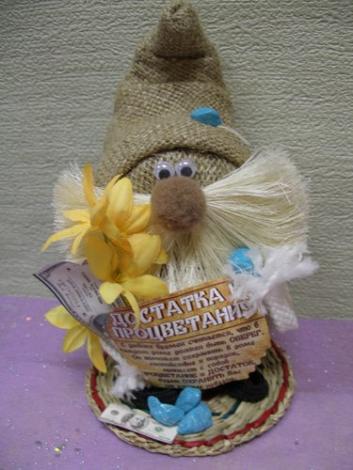 Спасибо за внимание!